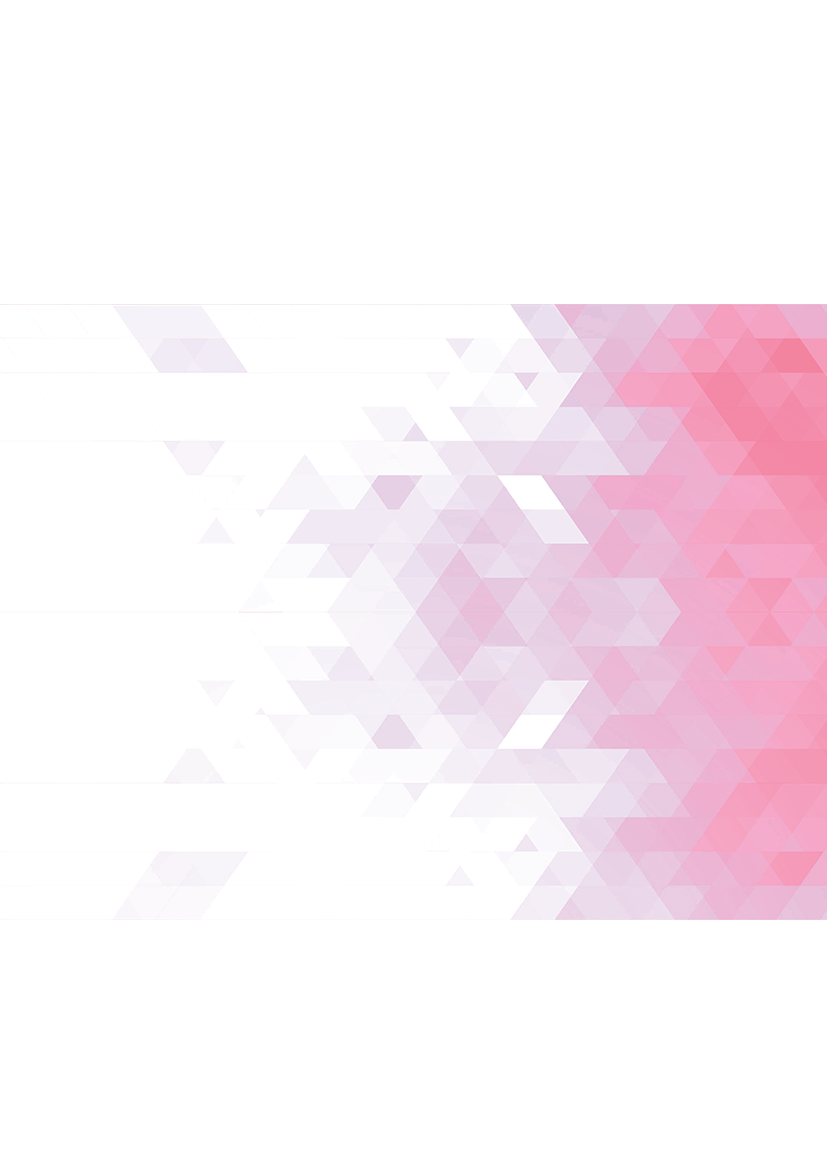 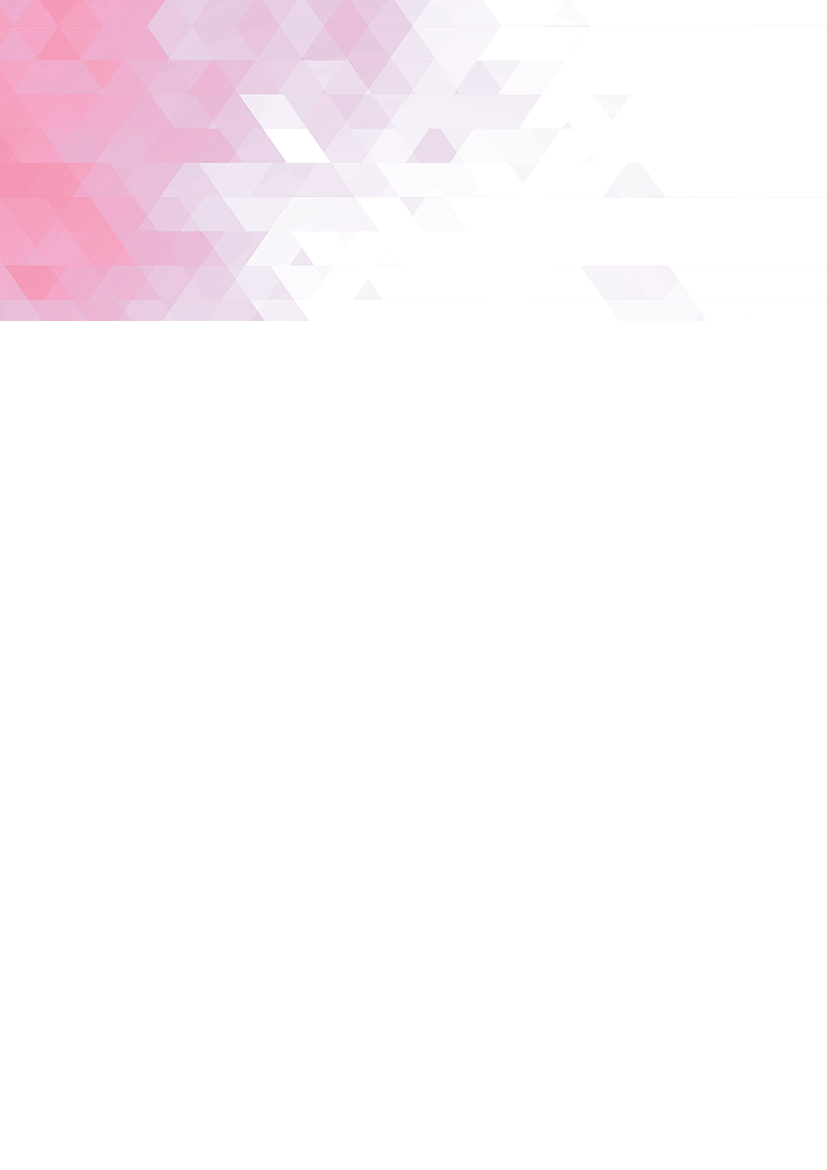 แผนการดำเนินงาน
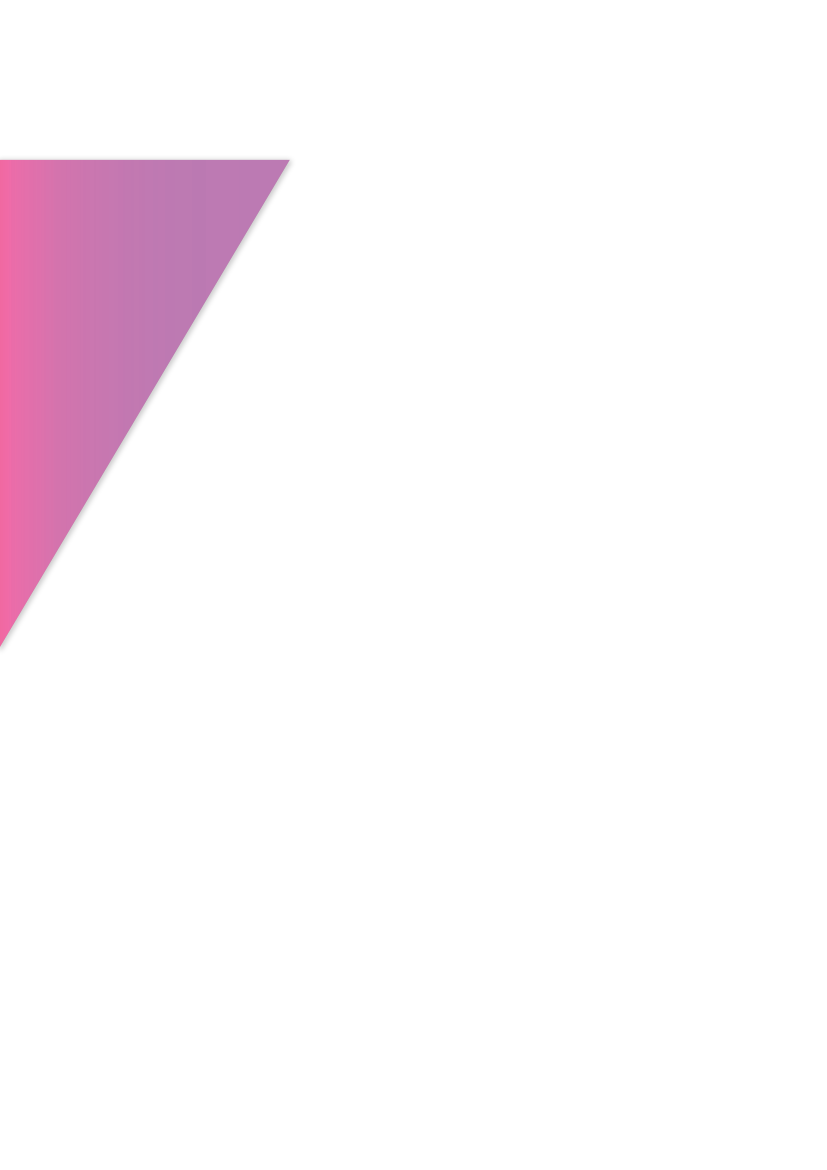 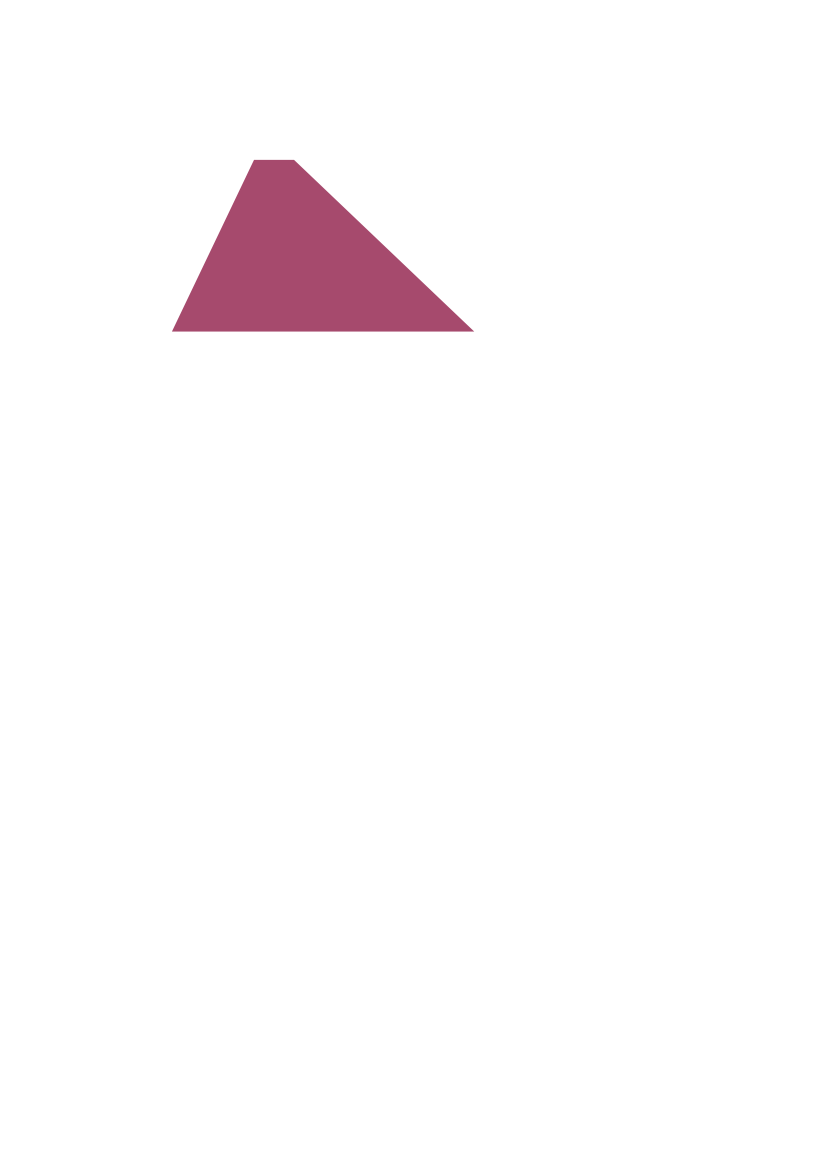 ประจำปีงบประมาณ  พ.ศ. 2565
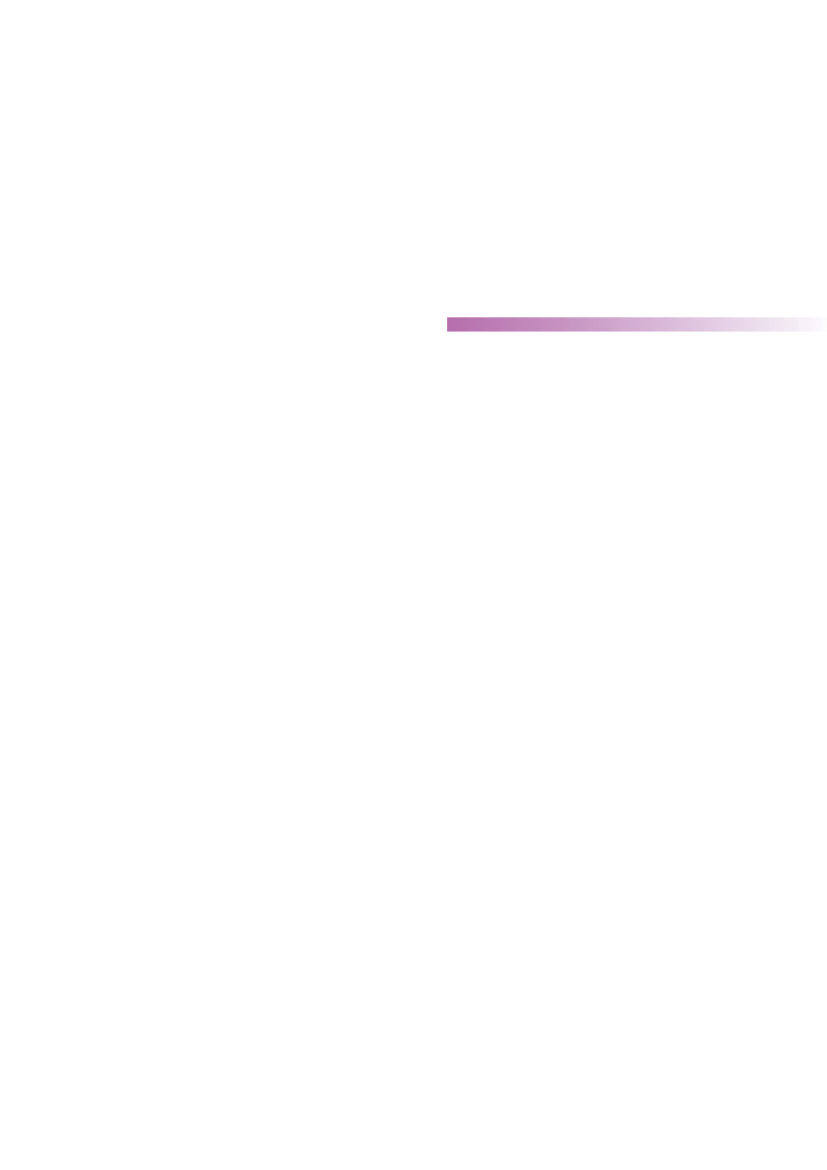 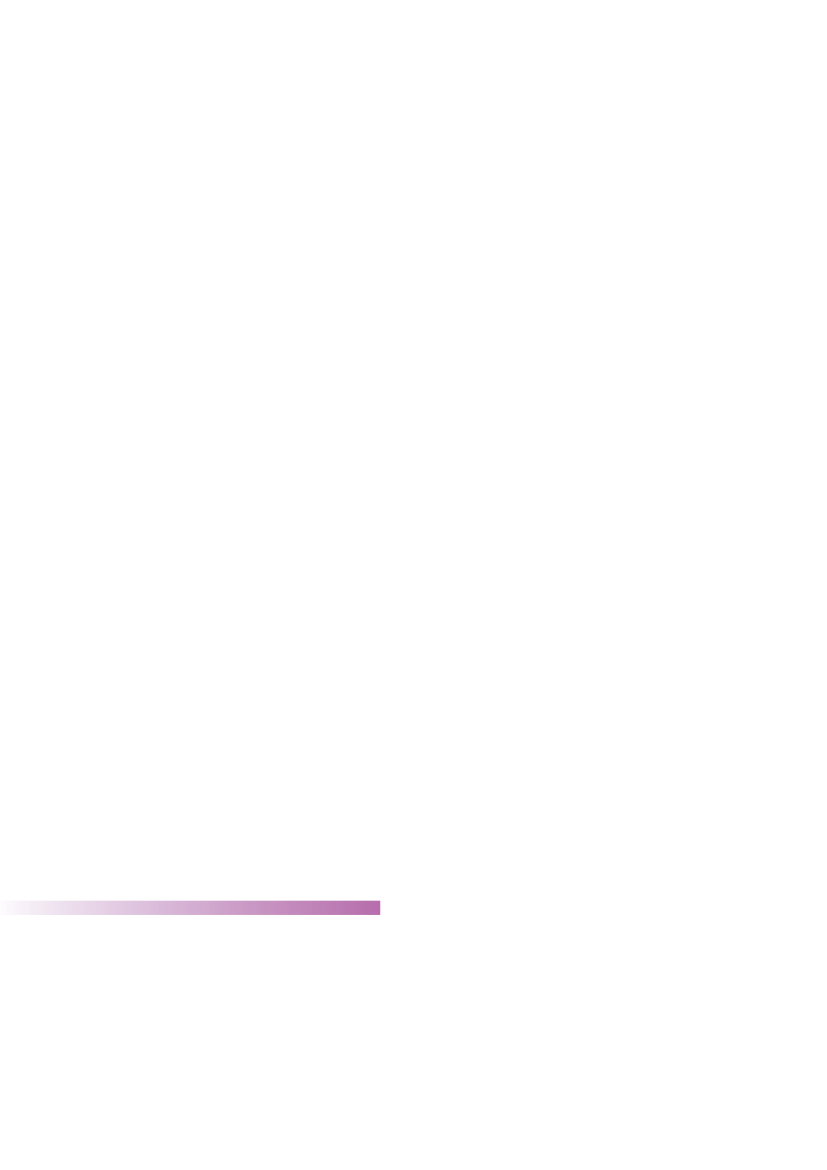 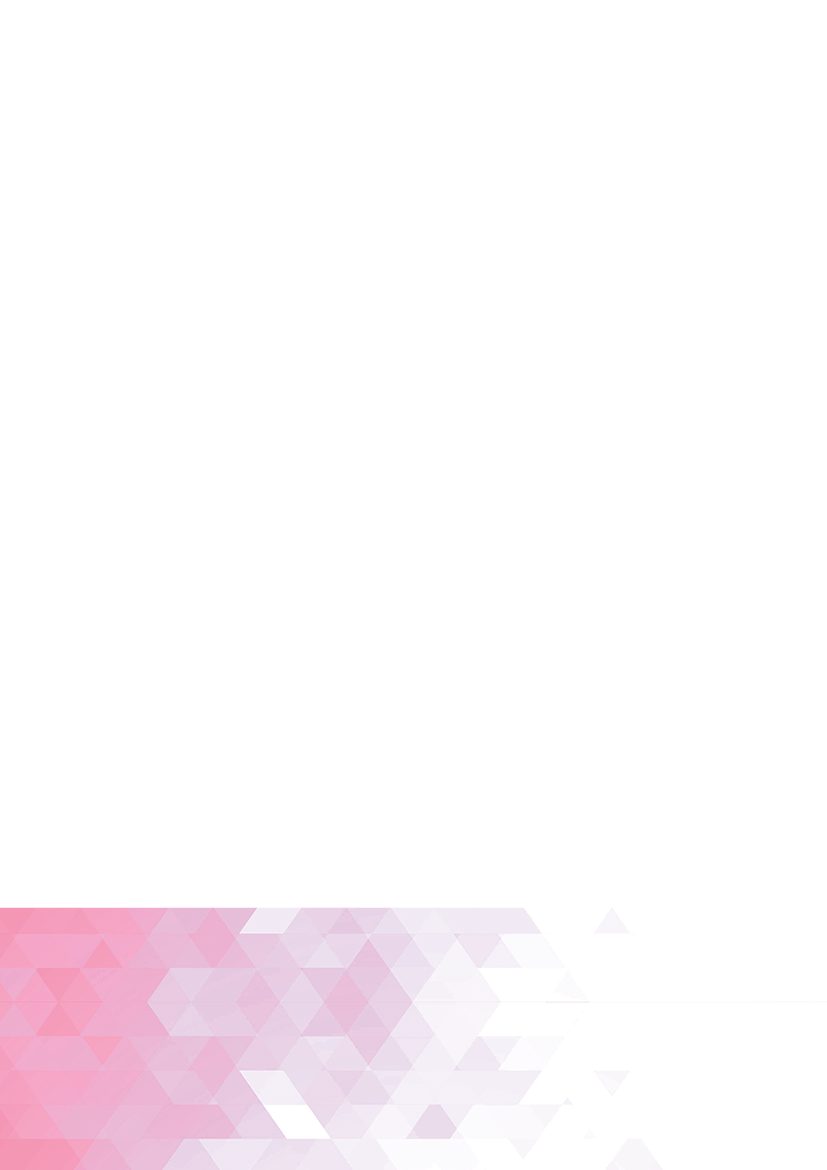 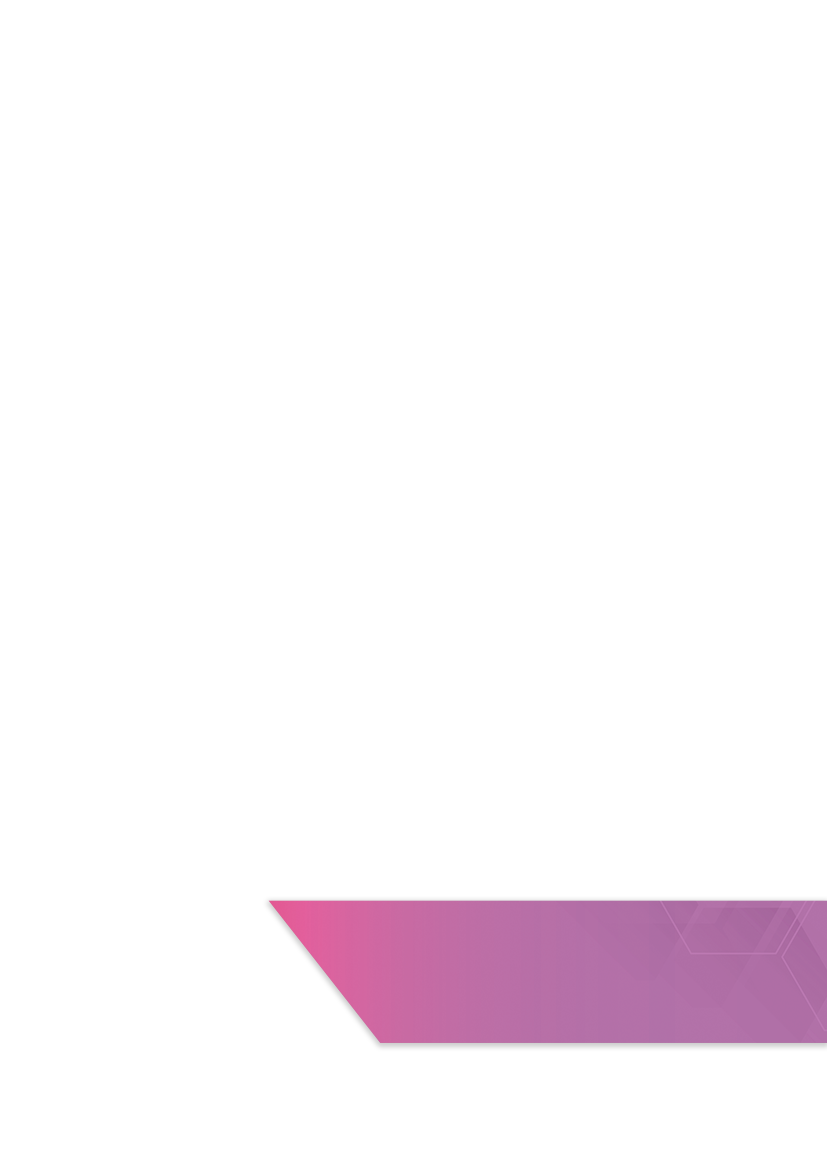 องค์การบริหารส่วนตำบลเมืองเดช
 อำเภอเดชอุดม จังหวัดอุบลราชธานี
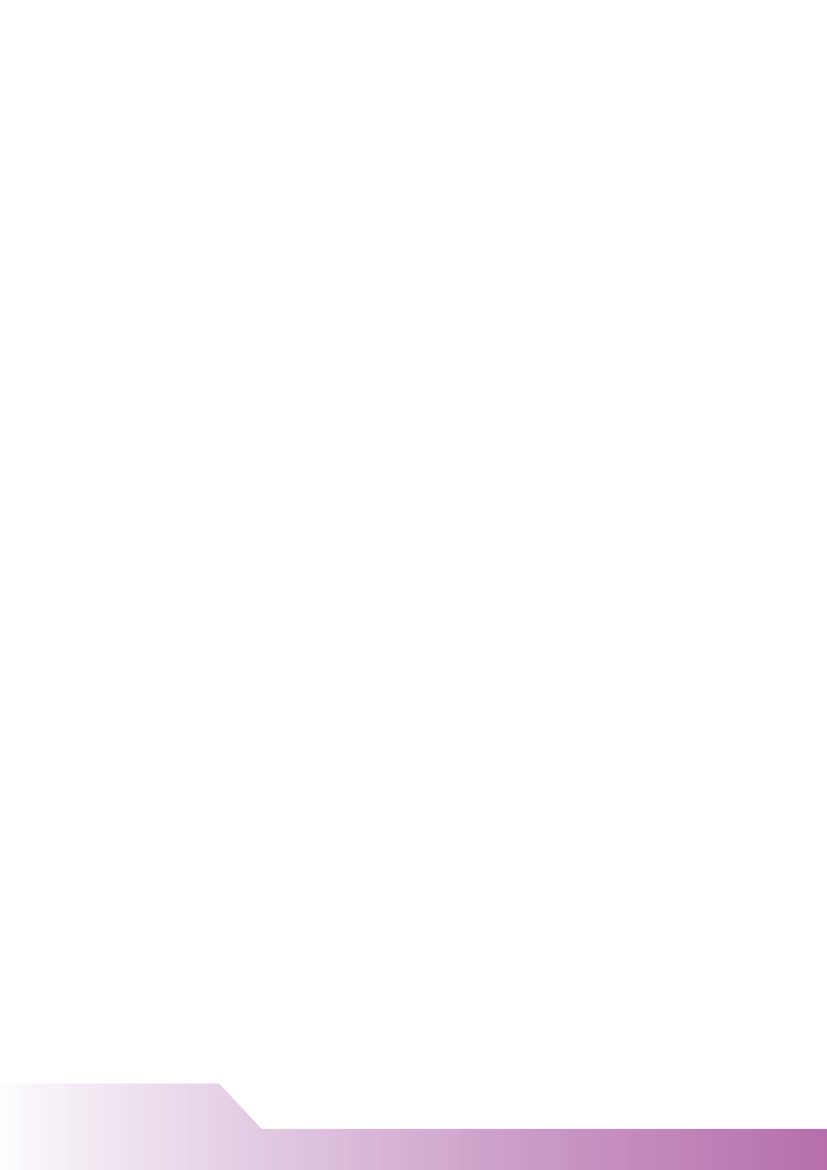